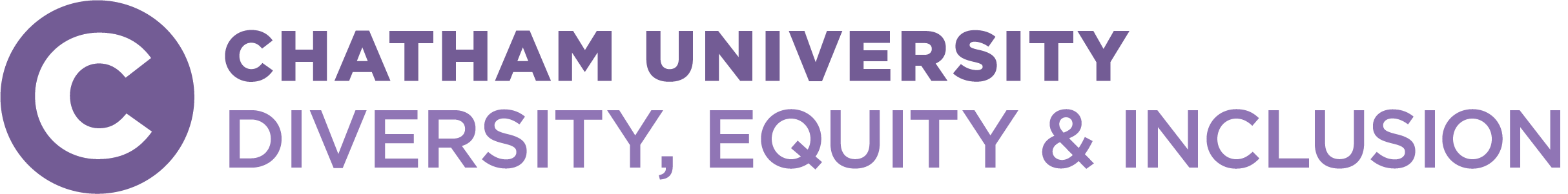 ODEI Updates
February 4, 2021
Student Demands Update
University stance is to work with student leaders to break down list into completed or already part of the university, in progress, or unsure of a firm timeline at this time. 

Monthly meetings with President Finegold, Dean Darlene Motley and BSU President and Vice President until November 2020.

First meeting was centered around the clarification of points and creating an action plan.
Already in Existence or Completed since Summer 2020
In Progress
Unsure ( Not applicable or timeline)
Reviewed/Adjusted After Meeting
Items that need long range timelines
No Category
Getting Involved
Volunteer for a History or Heritage Month Committee
Sign up to be part of Intergroup Dialogue on campus
Support Lalah on CSG through committee work 
Also interested in hearing from you on what you would like to experience once the Assistant Director is hired
Resources
Exploring Personal Bias
Implicit Bias Association Test https://implicit.harvard.edu/implicit/iatdetails.html 
Have follow-up discussion about bias and how it shows up in life and interactions
Facilitation and training to promote bias literacy – contact us for IGD support

SHRM Resources- Human Resource Organization
https://www.shrm.org/resourcesandtools/tools-and-samples/hr-qa/pages/resources-articles-workplace-bias.aspx
Upcoming Events
Check the most recent newsletter  !
Thank you to those who supported Deans Hour
Holding Space on the Page- Lovecraft Country Edition
Langston Hughes Speakeasy co-sponsored by BSU and ODEI featuring Educational Emcee Dr. Tony Keith
Questions ?